VARSAK İMAM HATİP ORTAOKULU
OKUL TANITIM SLAYTI  2017/ 2018
VARSAK İMAM HATİP ORTAOKULU
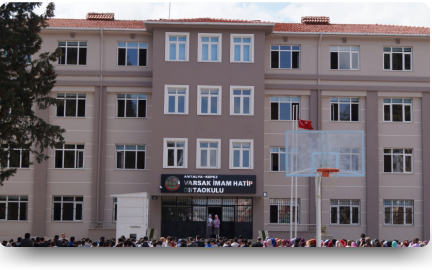 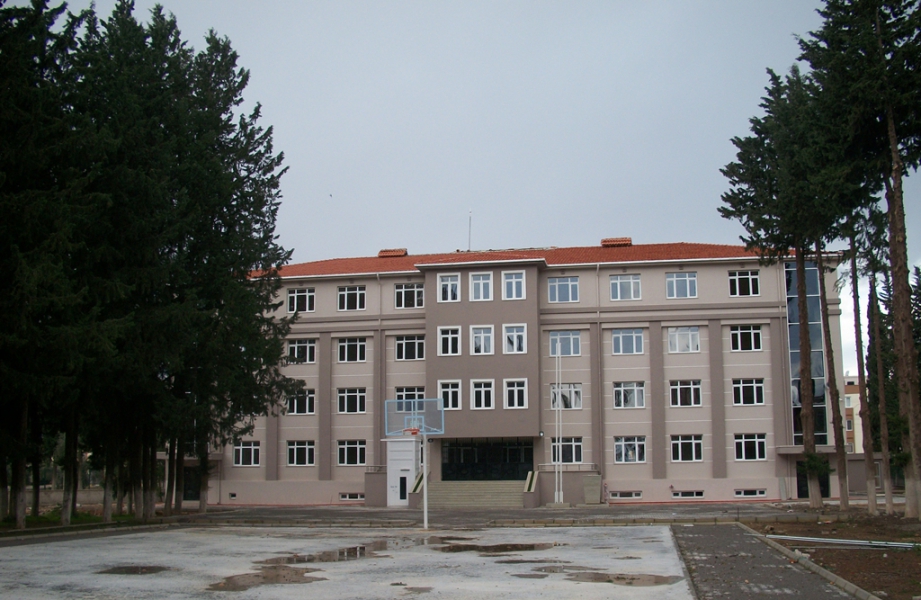 Varsak Menderes Camii´nde Miraç Kandili Etkinliği
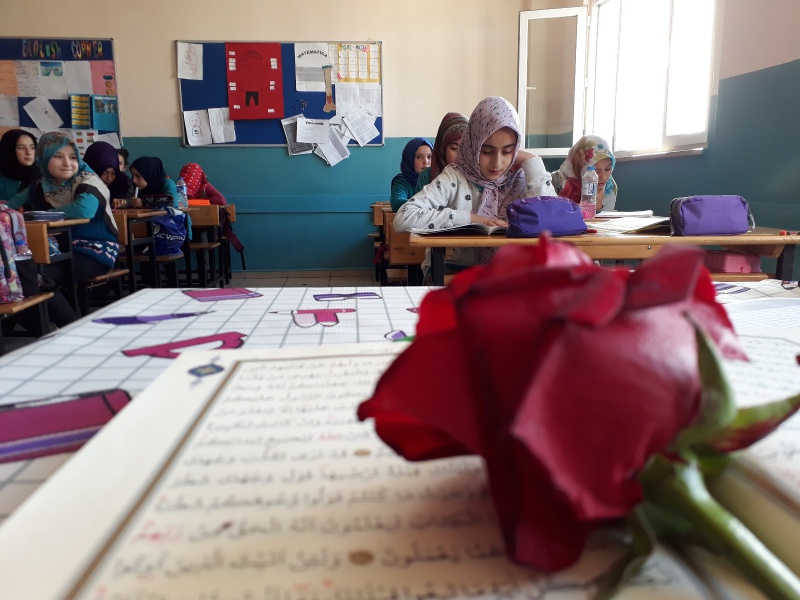 Tübitak Bilim Fuarı ve Kermes Etkinliğimiz
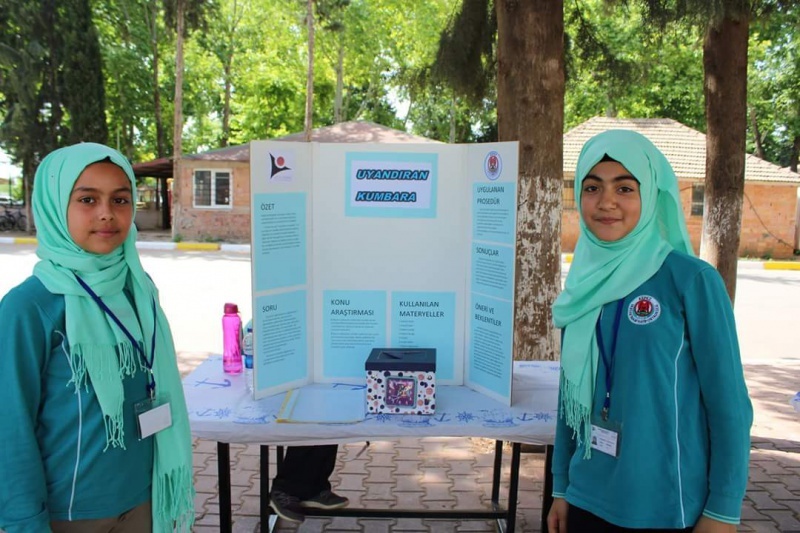 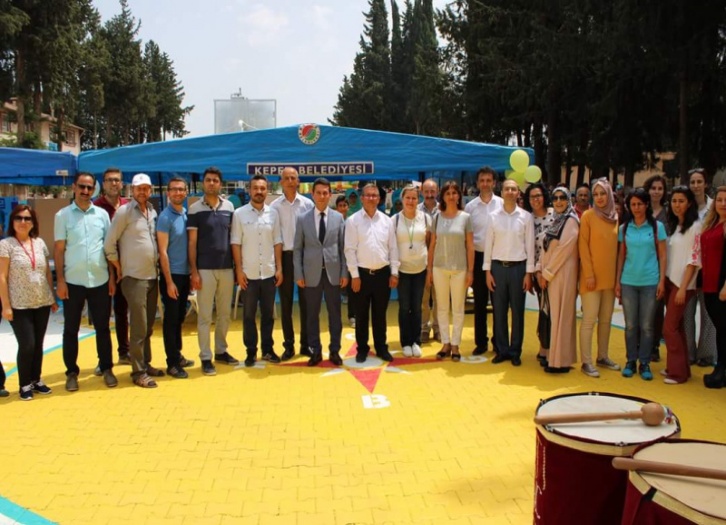 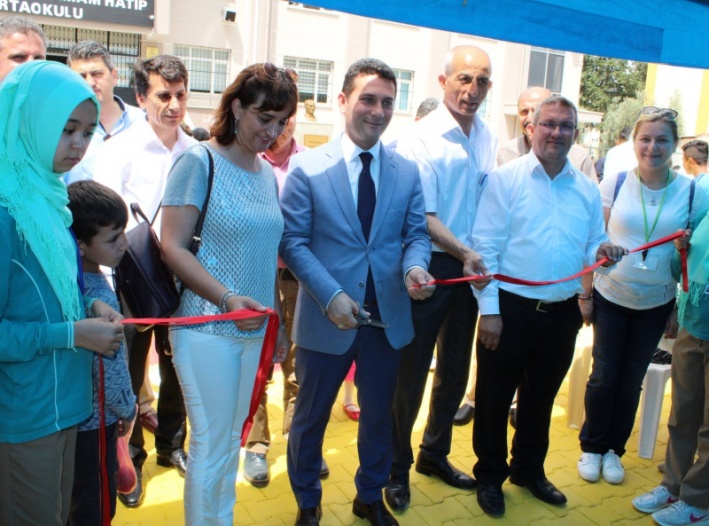 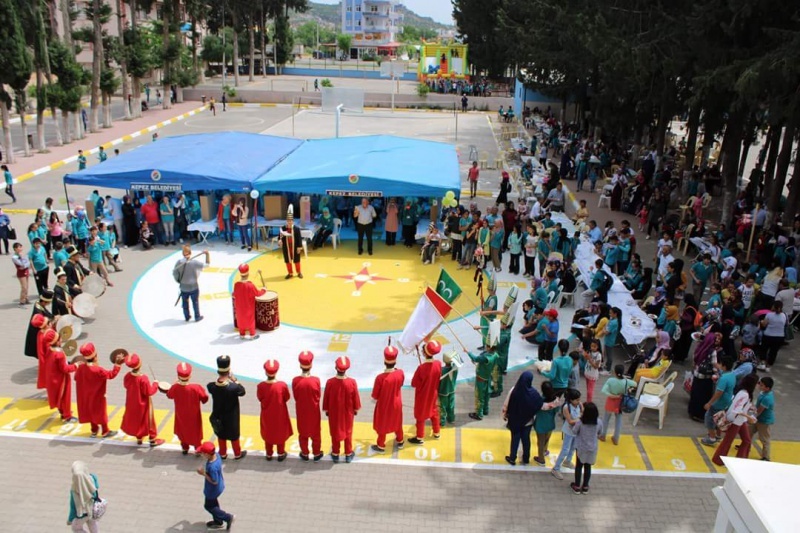 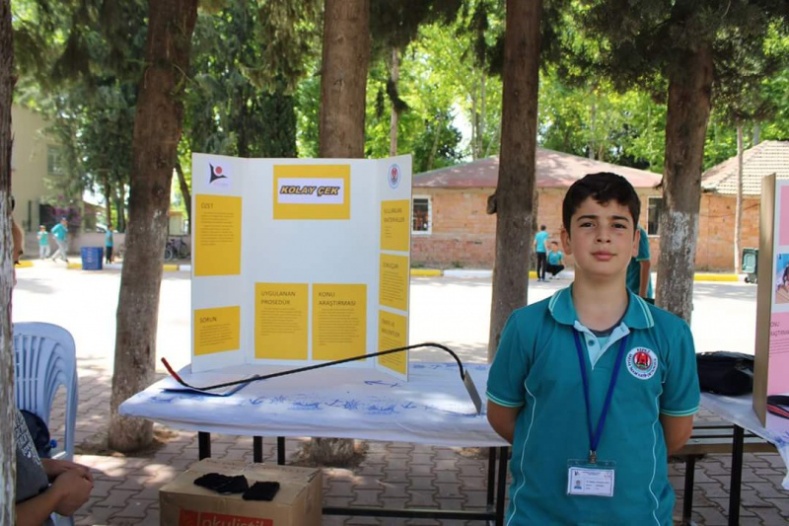 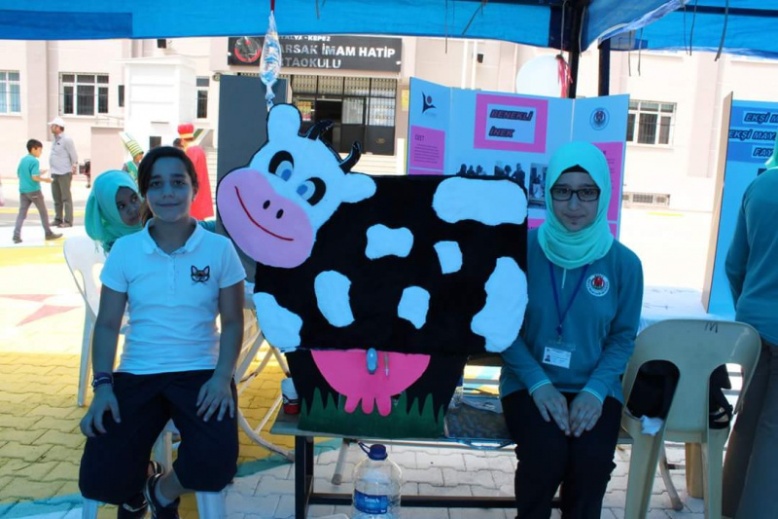 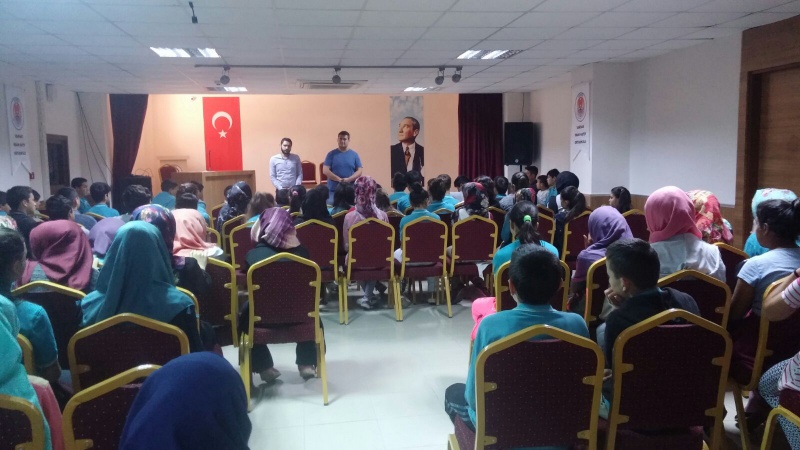 Slayt Başlığı Ekle - 1
Mesleki tanıtım konferansı.
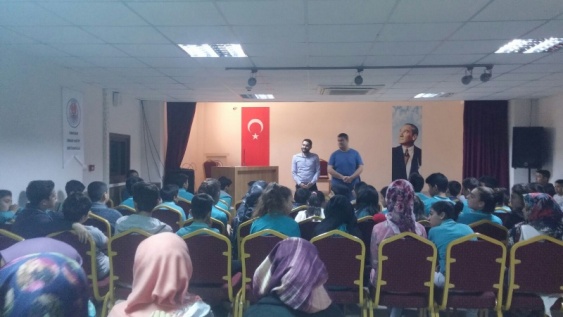 SINIFLAR ARASI BİLGİ YARIŞMASI
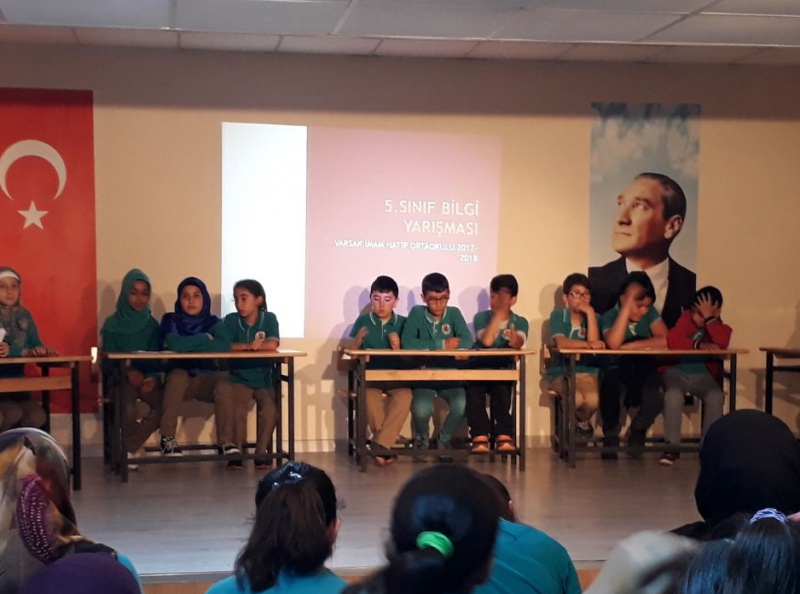